Connected 4 Health
Psychotherapy – Case Study 2
Project Number: 2021-1-RO01- KA220-HED-38B739A3
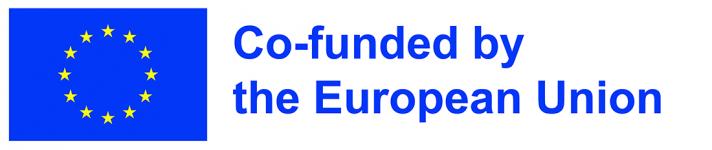 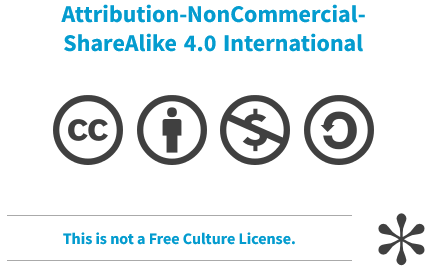 The European Commission's support for the production of this presentation does not constitute an endorsement of the contents, which reflect the views only of the authors, and the Commission cannot be held responsible for any use which may be made of the information contained therein.
2
Psychotherapy – Case Study 2
Here is the narrative story of Peter, who has recently undergone treatment for an eating disorder. Read the text on the next slide and then answer the questions on the following slide.
3
Psychotherapy – Case Study 2
Peter is 15 years old. He lives with his mother and grandmother, he is the only child. His mother works a lot and sometimes has two jobs at once. He mostly stays home with the grandmother. Over the past four years, they had moved four times. Peter has few friends, does not do any sport, spends most of his time at his PC, generally avoids social contacts, has been sad and silent recently and his school performance has been falling gradually. Peter has always been a little overweight, but when he saw his GP for a regular check-up at the age of 15, the doctor noticed a steep increase in his weight since the age of 13. Peter has a borderline obesity, high blood pressure, his metabolism shows signs of failing and he is at risk of developing diabetes. He referred Peter to a therapist who confirmed an eating disorder.
4
Psychotherapy – Case Study 2
In your opinion, what kind of an eating disorder does Peter have?
To what extent are this kind of behaviour and attitude normal these days?
What do you think was going on in Peter’s head over the past two years?

Now let’s read what Peter told the therapist.
5
Psychotherapy – Case Study 2
Peter’s weight problems started at an early age. He has been bullied at school for being overweight. He felt ashamed and angry, was not very popular among his peers, girls avoid him, he does not feel loved, his self-esteem is low. His mother and grandmother did not see it as a problem, they were both overweight and there was always plenty of food at home. His grandmother likes to see Peter has a good appetite. Both encouraged him to eat a lot. Due to the frequent moving and family situation, he feels insecure and ashamed. He found out that food provided some brief moments of relief from his problems. He eats large amounts of food in a short period of time, sometimes even at night. His eating spree occurs three to five times a week He buys his own food on the way from school and eats it secretly in his room, despite not being hungry.
6
Psychotherapy – Case Study 2
Peter sometimes skipped meals to compensate for eating too much, but when he refused food, his grandmother worried about his health and encouraged him to eat. After brief periods of fasting, which made him nervous and irritable, he returned to huge amounts of junk food soon afterwards. He always felt guilt and anger, but could simply not stop. He felt his life was out of control. He said he was sick of himself, the thoughts about food were very persistent, day and night. Once he starts eating, he cannot not stop. He feels that only food (especially sweets and crisps) can fill the void he feels inside him for a moment. He realises the vicious circle needs to be broken.
7
Psychotherapy – Case Study 2
What kind of eating disorder does Peter have?
Were there any warning signs present?
What role do his social circumstances play in developing an eating disorder?
What kind of therapy should be applied in your opinion? What should it focus on?
8
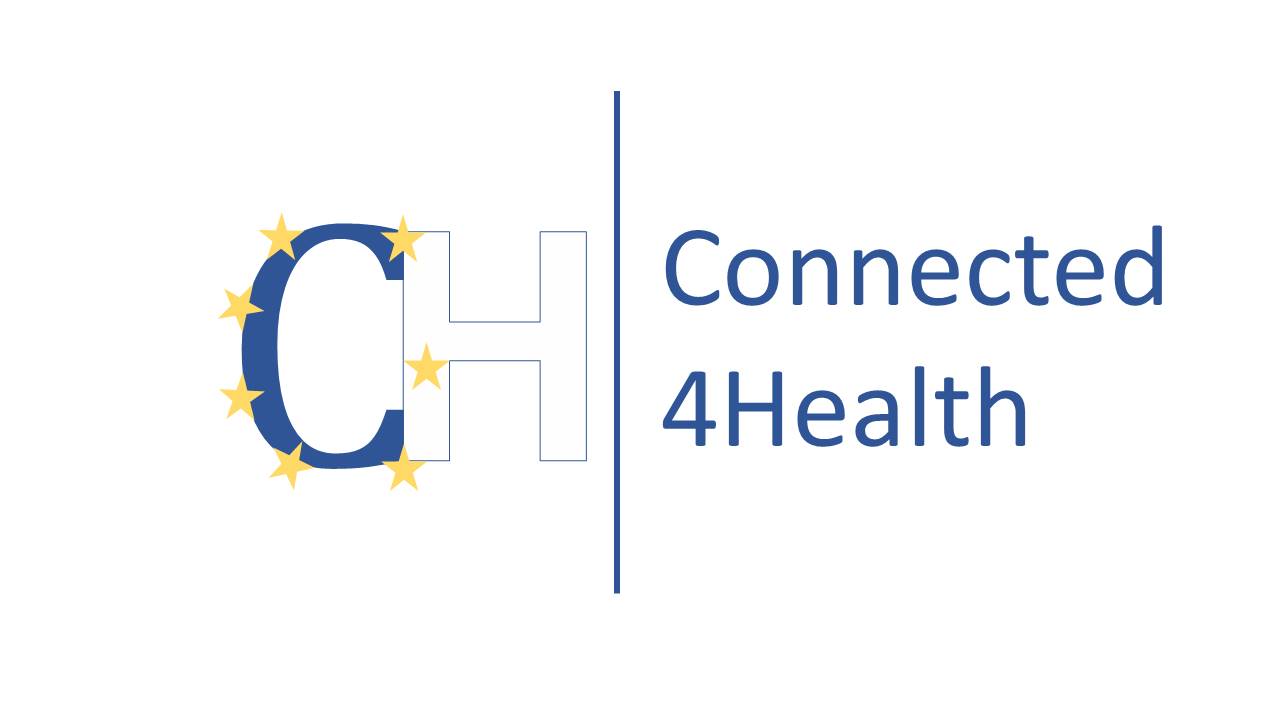 9